Consensus and Coordination- A Quick Overview
Ashvin Goel
Electrical and Computer EngineeringUniversity of Toronto
ECE 1724
Common Tasks in Distributed Systems
Coordination: group of processes coordinate their interactions for: cluster management, service discovery, failure recovery, updating joining nodes …
Configuration management: save, use configuration values
Synchronization: locking, barriers
Leader election: select leader, let others know about leader
Group membership: get list of current members

Replication: replicate data (passive) or tasks (active)
Provides fault tolerance (allows handling replica failures)
Improves latency (clients can access close by replica)
Improves performance (clients access different replicas)
Coordination and Replication
Failures in distributed systems are common
Need coordination in the presence of failures
So need both coordination and replication
Key Requirements for Replication
Ensure that clients are unaware of replication, observe a single, highly-fault tolerant machine







Requires ensuring replica consistency
Client reads latest data, immaterial of which replica it accesses
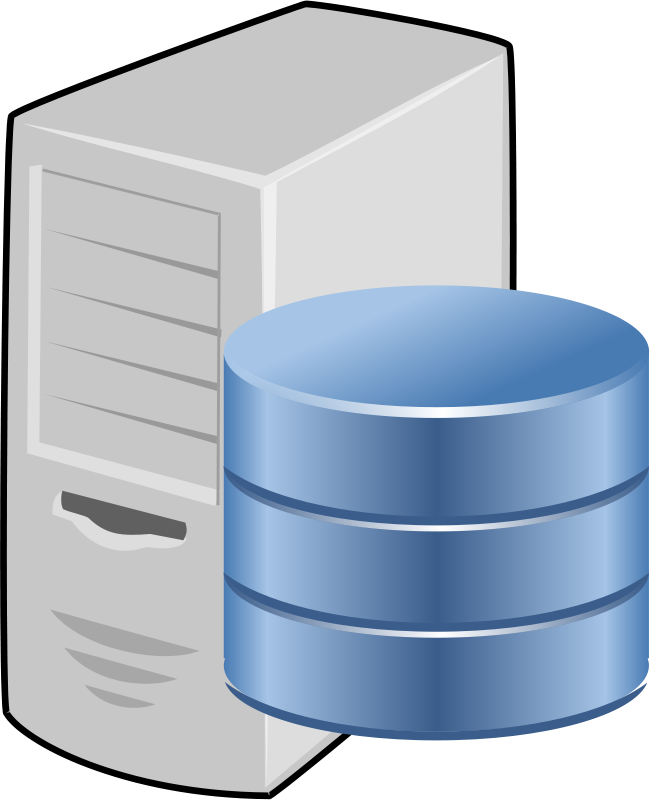 Replicated servers,
service doesn’t fail
Single server, service can fail
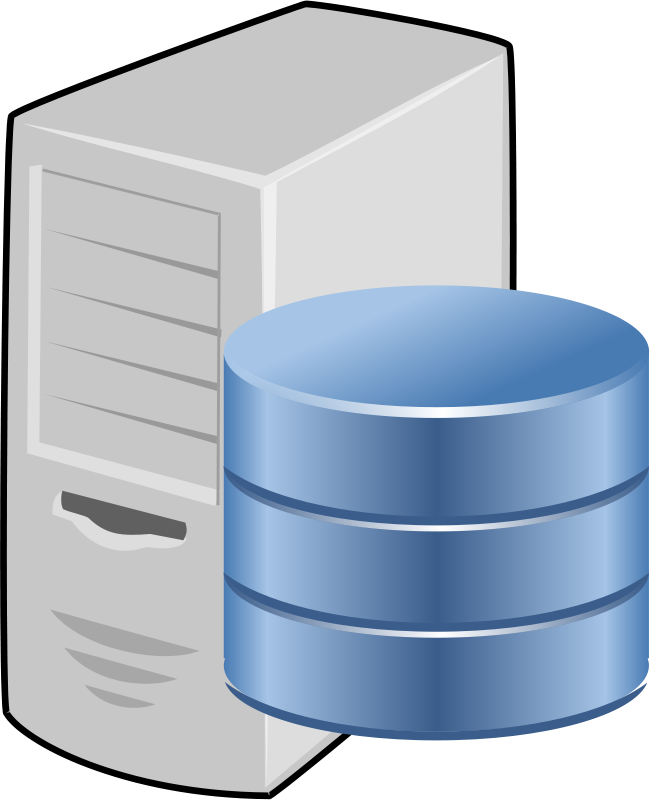 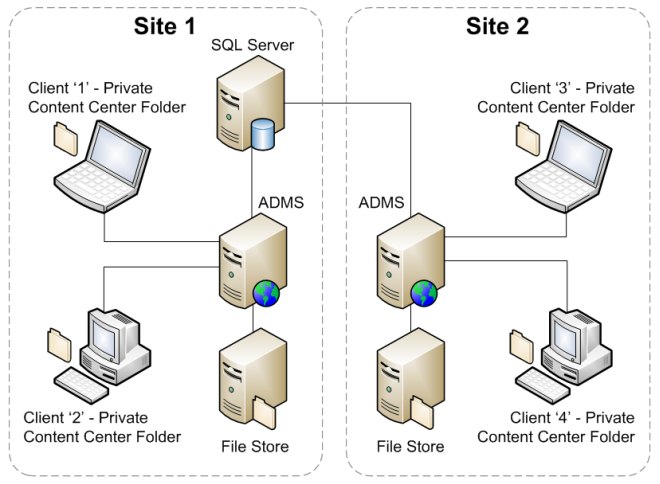 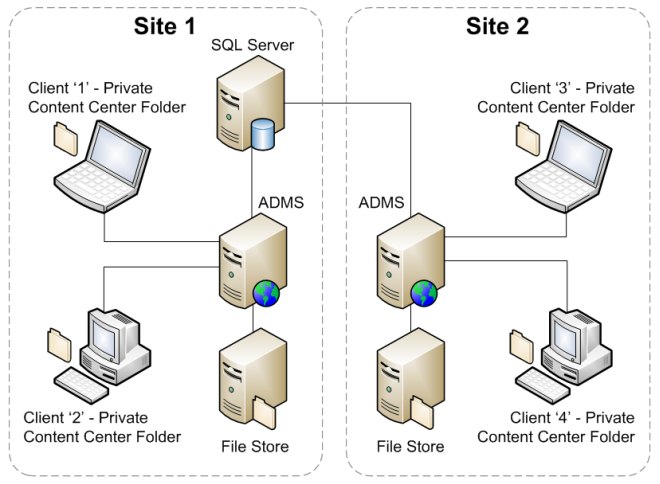 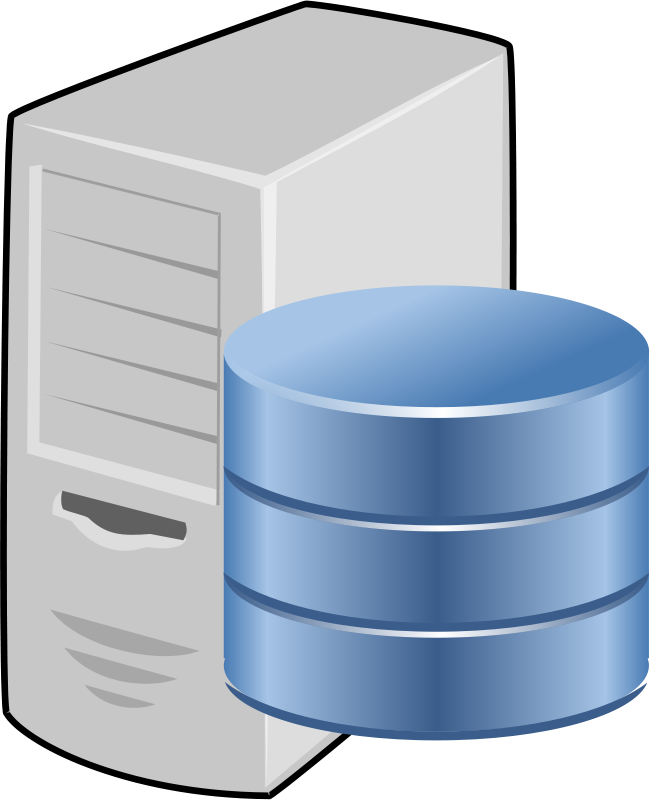 [Speaker Notes: In the next set of slides, we will formalize the notion of replica consistency, when we discuss linearizability.]
Types of Replication
Primary-Backup
State Machine Replication
Primary-Backup
One primary replica executes all operations issued by the clients
Primary replica pushes state updates to the backup replicas
Backups apply state updates in the same order as primary
If a primary fails, a backup takes over and becomes primary
Requirements:
Agreement: There should be only one primary at a time
[Speaker Notes: Primary backup requires f+1 replicas to handle f machine crash failures. However, it assumes there is another server (view server) available that can ensure that there is only one primary at a time. The view server can be made highly available by using state machine replication.]
State Machine Replication
Clients issue deterministic commands to any replica
Different clients may issue requests to different replicas concurrently
All replicas execute all the commands, and in the same order, producing a consistent reply
Concurrent requests can be executed in any order
Requirements:
Initial state: All replicas start in the same state
Determinism: All replicas receiving the same input on the same state produce the same output and resulting state
Agreement: All replicas process inputs in the same sequence
[Speaker Notes: SMR requires 2f+1 replicas to handle f machine crash failures but it doesn’t require a separate view server.]
Tradeoffs
Primary-Backup: think of it as output replication
Transferring updated state to backup is simpler to implement since updates only need to be applied idempotently
Lower CPU needs since only primary executes commands
More network b/w needs since output size > input size
State Machine Replication: think of it as input replication
Harder to implement correctly since commands need to be executed deterministically
Higher CPU needs since all replicas execute commands
Lower network b/w needs since input size < output size
Consensus
General distributed systems problem of agreement among a number of processes for a single data value in the presence of failures
Requirements:
Termination
Eventually, every process decides some value
Integrity
If all processes propose the same value, then any process must decide this value
Agreement
Every process must agree on the same value
[Speaker Notes: integrity requirement has variants, e.g., a value that is decided must have been proposed by at least one process]
Consensus
Key to solution: consensus from majority of participants
Avoids split brain issues
Core problem is correct failure sensing is not possible
E.g., if we use a timeout to detect and remove a faulty leader, it may still believe it is a leader
Using a majority vote ensures correctness
Allows handling network failures
With 2f+1 participants, f failures are possible, with no loss of availability